Supporting Better RSAT Engagement:
Recovering Clients Affected by Trauma & Violence
5th Annual RSAT Workshop
Providence, Rhode Island

July 25th -27th 2016






 
Niki Miller, MS, CPS						Lisa Talbot Lundrigan
Senior Research Associate					            Vice President
Advocates for Human Potential, Inc. 			AdCare Criminal Justice Services
Goals of Trauma-informed addiction treatment
High-risk behaviors, recovery challenges & barriers 
to treatment engagement - related to past trauma…
Not to excuse …
Not even to explain…

            Managing these types of responses helps RSAT clients  
                            overcome roadblocks to recovery: 

               Prevent or reduce health costs & consequences

               Reduce stress among staff & inmates, alike

               Improve engagement in effective SUD treatment
Miller (2013)
Results of Implementation (Miller & Leis, 2013)
Observations from justice professionals:
“When program staff knows there’s a trauma history, inmates are relieved not to have to keep repeating their story”

“Less resistance from drug court clients; view the court as a safe place”

“Noticeable improvements among women in treatment programs”

 “They have started letting staff know they need a respite, before behavior accelerates”
Drug Courts, Veteran’s Courts, Local Jails, Prison-based Substance Abuse Treatment, Female Offender Programs
Miller, 2013
Learning Objectives
Trust your instincts, based on what you know & may learn

View self-care & supervision as essential 

Try new techniques & tools

Share information & check out resources
Applied to RSAT SUD Treatment Settings
Trauma-Informed vs Trauma Specific
Informed:
 Staff understand trauma’s impact on addiction recovery & rehabilitation

 Modifications  enhance stability, deal with triggers & re-traumatization

 Responsivity: eliminate roadblocks erected by trauma

Specific:
 Clinical/program staff  trained in integrated recovery approaches

 Interventions aimed 1st phase trauma recovery goals: establishing safety

 Empowering clients to self-manage ongoing effects
(Miller, 2008)
Applying trauma-informed approaches in RSAT Programs
Screening and referral
Integrated treatments
Universal measures
Applied without prior screening to risk groups

Harmless to those without trauma

What can or cannot become part of SOPs?
Screens for current functioning & safety

How does screening benefit  the inmate?


Who should screen When? How?
Combined recovery -trauma/addiction 

CBT can also help depression & criminal thinking 

What is the impact on outcomes?
Miller, 2012
[Speaker Notes: Trainer notes:

There are several ways to implement trauma informed approaches. This training is aimed at universal measures, but what is right for your program may encompass elements of one or more of the other approaches.

Each approach has advantages and different requirements to consider.]
Principles  of trauma-informed  addiction treatment
Assumption of trauma history; even if not disclosed or remember

A safe, structured & predictable treatment & recovery setting 

Know the function of problematic responses – find viable alternatives 


Emphasizes accountability & consistency instead of authority

Models respectful connections with others – informs & offers hope
(Miller, 2011)
[Speaker Notes: Trainer’s notes:
 
Trauma-informed care is founded on a set of principles that guide the culture of programs. No matter how triggering an environment may be, therapeutic relationships with staff that understand and embody these principles can result in a more effective experience for clients with trauma histories. These principles are compatible with evidence-based substance use disorder treatment and motivational approaches. They are easily integrated into treatment programs.

We have learned about how trauma affects drug court clients, let’s take a few minutes when we return to explore the ways it can affect staff.]
Potential Impacts of Early Trauma
Brain development - lasting changes in cognitive functioning

Physical - increases risk of disease, disability & early death

Adoption of health risk behaviors – all addictions, HIV, etc.

Powerful predictor of adulthood victimization

Responses & belief systems aggravate criminogenic risks 

Social, emotional, & interpersonal consequences
Miller, 2015
(Miller, 2010)
Changes in Key Cognitive and Affective Functions
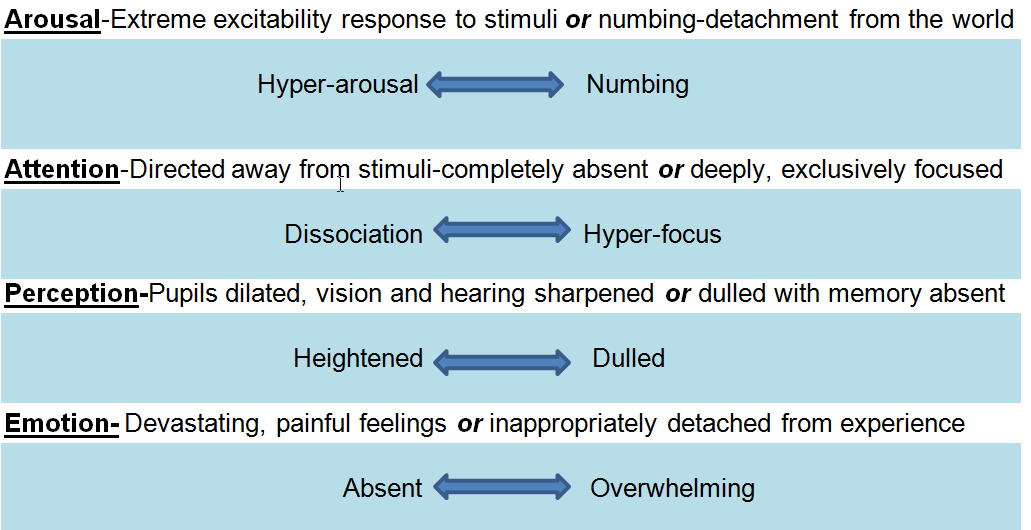 Brain’s Response to Prolonged/Severe Exposures
Primitive fight or flight responses alter cognition & emotion (physiological /psychological)

Blood flows out of the brain & into the limbs; respiration & heart rate increase, pupils dilate, hearing is sharpened etc.

Ongoing effects can be more devastating than original trauma

Staff  helps to manage in treatment settings

Clients learn to self-manage in long-term recovery
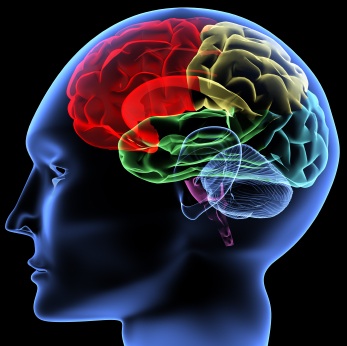 Miller, 2011
[Speaker Notes: Physiological changes are activated]
Trauma and Criminogenic Risks
Criminal Thinking/Values

“Every summer my mom made me go to church camp.  One of the brothers used to come into our bunks at night and do things to us.   I didn’t know he was doing it to other boys, so I kept it a secret.           I thought it was just something about me that made him do it. 

I decided there was no reason to play by the rules since nobody else did. The summer I turned 14, I broke into the camp office, took cash and whatever else I could find and ran. I don’t think I ever stopped.”
Miller, 2011
Trauma, addiction & criminal thinking/associations
Substances used to numb emotional & physical response to triggers; can predispose to thrill-seeking/risk taking

Drug using social networks: similar distrust of authority & institutions; similar beliefs about retribution & justice 

Strong predictors of relapse related to trauma: 
         Negative emotional states & distress 
         Positive perception of relief substances offer
Miller, 2011
[Speaker Notes: Trainer notes: 

Trauma can contribute to criminal thinking, anti-social attitudes and anti-social associations.  Some examples include:

Distrust of authority and institutions 
Extreme beliefs about justice and retribution
Being drawn to companions that feel the same way
Appointing oneself as a vigilante, or as an avenger and protector.]
For correctional settings
Implementation Basics
Preliminary goals: do no harm - increase safety 

Offer staff supervision, training and support 

Teach basics: stabilizing skills; dealing with triggers

Integrate appropriate evidence-based treatments
13
Miller, 2008
Trauma Stabilization
Trauma stabilization tools
Grounding
Self-soothing
Strength-based
Self-care
Miller, 2013
[Speaker Notes: Trainer notes: Trauma stabilization helps establish safety and teaches coping skills to help clients manage responses that interfere with treatment engagement and learning. Once the skills have been mastered, recovery information is better absorbed. There are a number of tools that are useful to clients and easily taught by staff.

Grounding -  directs attention to the here-and-now and uses the senses as an anchor to the present

Self-soothing - teaches substance-free means of calming and coping to fall back on, especially when triggered or distressed

Strength-based approaches build self-efficacy, by pointing out successful efforts to regain control, maintain abstinence and use new coping skills; reinforcing the client’s ability to change thinking, behavior and to assert control. Many clients need help identifying their strengths. Pointing out strengths, successes and survival skills, and ways they can be used in recovery is our role 

Self-care - learning to self-monitor emotional states, to evaluate choices and actions, actively pursue wellness, reduce stress and attend to physical health needs.


Call attention to hand outs :

Calming Strategies

The process that staff employ to plan personal self-care activities parallels safety planning processes and techniques they can introduce to clients.
Self-soothing strategies and “advanced directives”  that draw on the recovering person as the best  resource for information on what approach staff should take  with them when they are having a difficult time.

Let’s look at how trauma stabilization contributes to behavioral change]
Examples available…
Identifying the link between triggers & urges to use
Advanced directives & planning for high-risk situations

What reminders are difficult to deal with?

What helps you calm down when you feel triggered?

What can staff can do to help when you’re triggered?  

If urges to use are strong, is it  in response to a reminder?
When reminders are strong, is the response an urge to use?
15
[Speaker Notes: Having a plan in advance to reduce reactions to reminders or “triggers” puts the survivor in charge even when he or she is emotionally upset. Encourage clients to identify triggers and develop coping skills to deal with them. This is the same type of skill that clients develop to plan for high-risk using or drinking situations.  Looking at how these two issue intersect is often an “ah ha!” moment for clients in SUD treatment.]
Self-Care: teach it, model it, live it!
ESCAPE!   REST!   FUN!

Safeguard against the toll workplace exposure can take
Flexible job duties: breaks or rotation
Time for clinical supervision & peer networks
De-stress with co-workers and others outside the field
Meaning makers make it!
An excellent free online course on minimizing the effects
of workplace exposure to trauma from the Headington Institute :http://www.headington-institute.org
PEACE: An approach to unavoidable triggers
Predict & prepare:  What difficult situations will come up? 
 
Enlist: What has worked for you before?

Acknowledge:  This may not be easy for you…

Choice & control: How do you want to deal with this?

Explain: This can not be avoided because…
Miller, 2008
[Speaker Notes: Training notes:


In custody settings there are environmental triggers that are unavoidable.  Some triggers cannot be eliminated — but they can be defused.  See Handout]
Trauma specific treatment approaches
Miller, 2013
[Speaker Notes: Trainer notes: This slide can be skipped if time is running short.

Clients who are healing from the effects of trauma may try a range of approaches at different points in ongoing recovery, but for clients with SUD’s, there is usually an immediate need to learn substance-free coping skills and increase safety. The focus on establishing safety gives clients with trauma a foundation to build upon. 

Past- focused therapeutic approaches focus on the memory of the event, and deal with processing the memory so clients become desensitized to triggers. They are very effective, provided the treatment is well-tolerated.  They are not usually used in custody settings.  This is something RSAT clients with PTSD should be made aware of.  They may be available in the community, especially for vets  
  
Present-focused approaches are concerned with current symptoms and current functioning. Substance use treatment  and RSAT programs favor structured, present-day approaches that focus on gaining control of trauma responses, and reducing the effects of trauma on current behavior and thinking. 

Medications have also been effective for some people who have PTSD.]
Judith Herman’s Stages of Recovery
Stage 1 Goals: Establishing Safety means….
•The survivor no longer feels completely vulnerable 
•Has some confidence in the ability to protect her/himself
•Knows how to control his or her most disturbing reactions
•Knows whom to rely on for support
[Speaker Notes: Trainer notes: 

Judith Herman (1992) identified three stages of trauma recovery. These stages involve specific tasks. Each person’s path is unique and some tasks are easier than others. 

RSAT clients in substance use disorder treatment services can master Stage One trauma recovery tasks, which are quite compatible with addiction recovery.  

Some of tasks involved are:
Gaining authority over the memory
Self-regulation/ affect regulation
Identifying and eliminating triggers and 
Grieving

There are also some things that indicate safety is established. It would be wonderful if every trauma survivor achieved them prior to graduating drug court, but that may not be possible in all cases. However, it is a great yardstick for ensuring  clients are moving in the right direction, or getting the help they need, in terms of trauma-specific services and supports, or if they are struggling with tasks involved in establishing safety.]
Integrated Approaches: Examples of Manualized Treatments
Seeking Safety
Trauma Recovery & Empowerment Model (G–TREM; M-TREM)
Trauma, Addiction, Mental Health, and Recovery (TAMAR)
Addiction & Trauma Recovery Integration Model (ATRIUM) 
Helping Men Recover (Covington)

From 60% to 80% of individuals with trauma-related disorders report improvement after receiving treatment!
20
[Speaker Notes: More information about each of these interventions is available in the TIC manual available on the RSAT website]
Healing, Recovery & Desistance
Healing does not occur in institutions, but rather in the context of communities, relationships & families.
Miller, 2012
Niki Miller           
nmiller@ahpnet.com

Lisa Talbot Lundgren
ltalbotlundrigan@gmail.com

Thank you for all you do and for the privilege of allowing us to speak with you. Do not hesitate to contact us if we can be of assistance.